Downloading OL 730C Parameters
STEPS IN 
DOWNLOADING
1.  Prepare a text file with the  parameters you 
     wish to download to the OL 730C.
2.  Run the program 730RS232.exe.
3.  Download the file.
Channel number
DOWNLOAD FILE
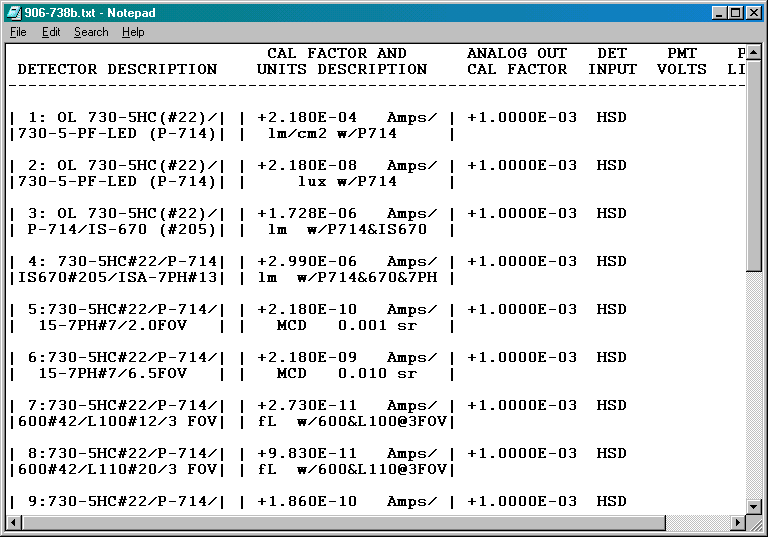 Use Courier font to ensure bars line up and give proper spacing.
Description
DOWNLOAD FILE
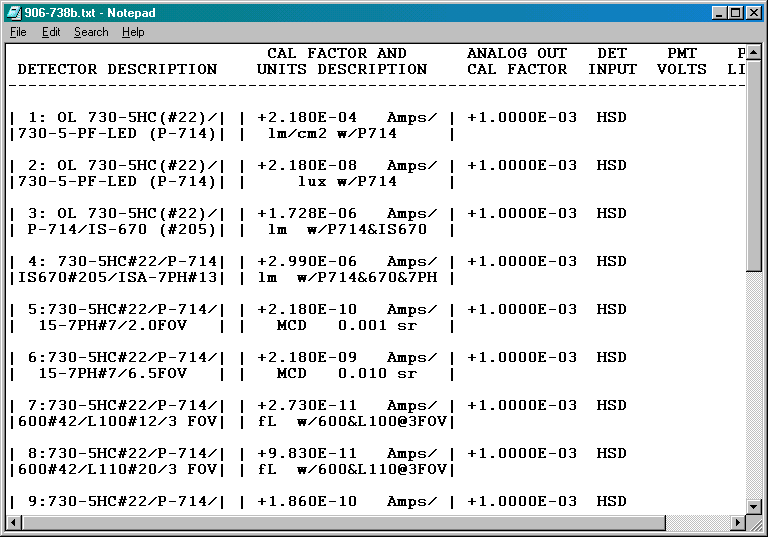 Calibration Factor
DOWNLOAD FILE
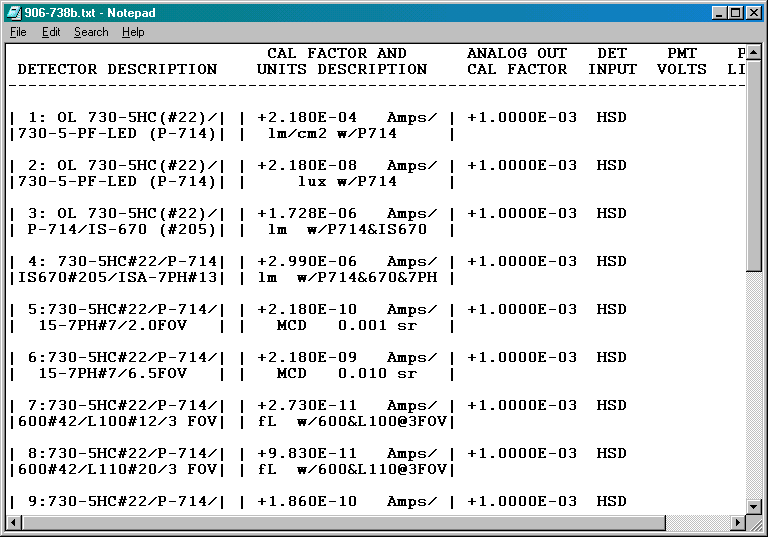 DOWNLOAD FILE
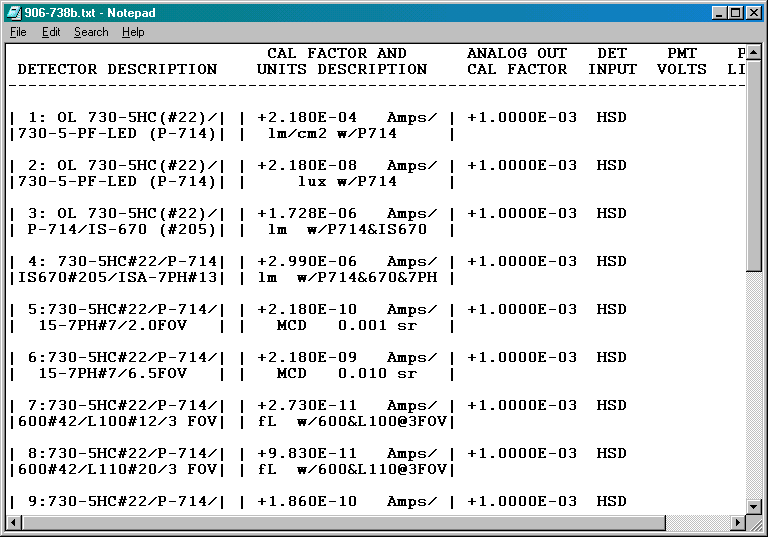 Units
DOWNLOAD FILE
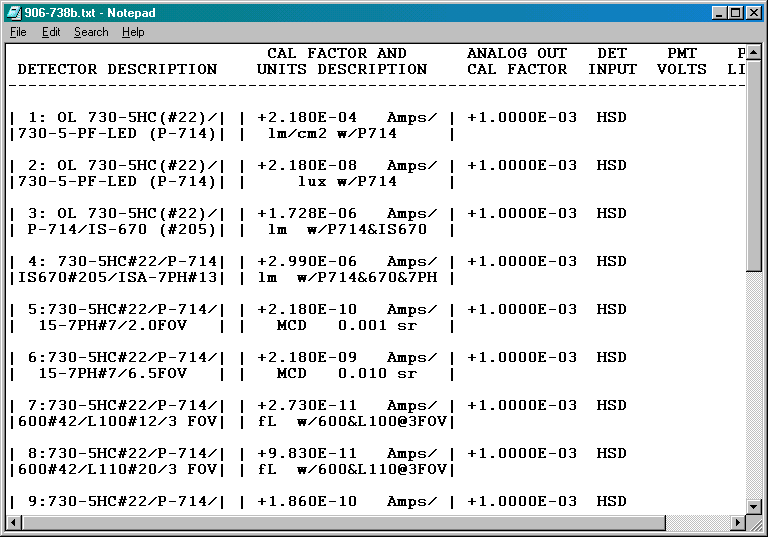 HSD or BNC Input
To download the file, you select F.
RUNNING 
730CRS232
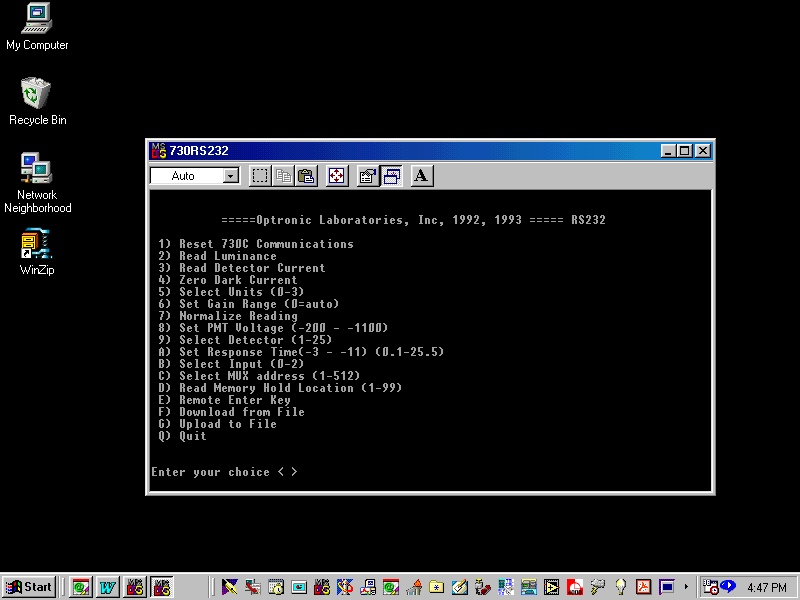 F
RUNNING 
730CRS232
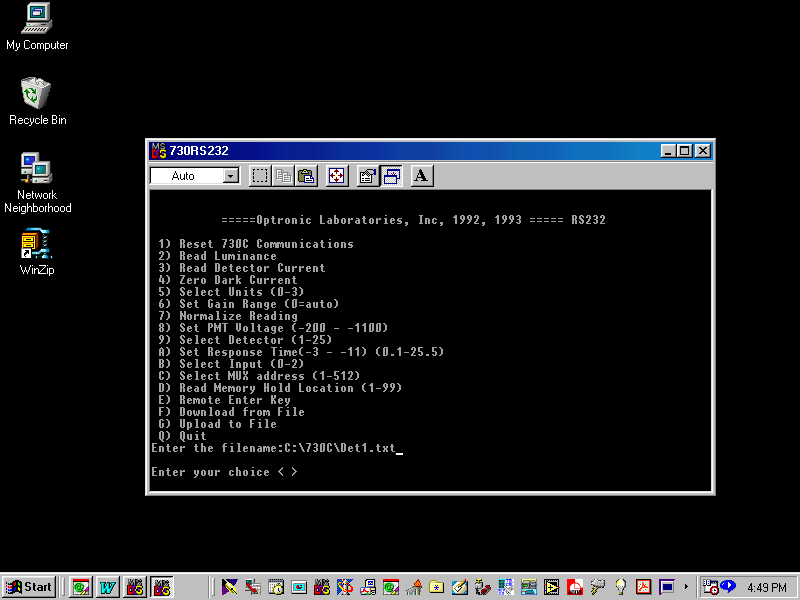 The program asks for the filename.
C:\730C\Det1.txt
RUNNING 
730CRS232
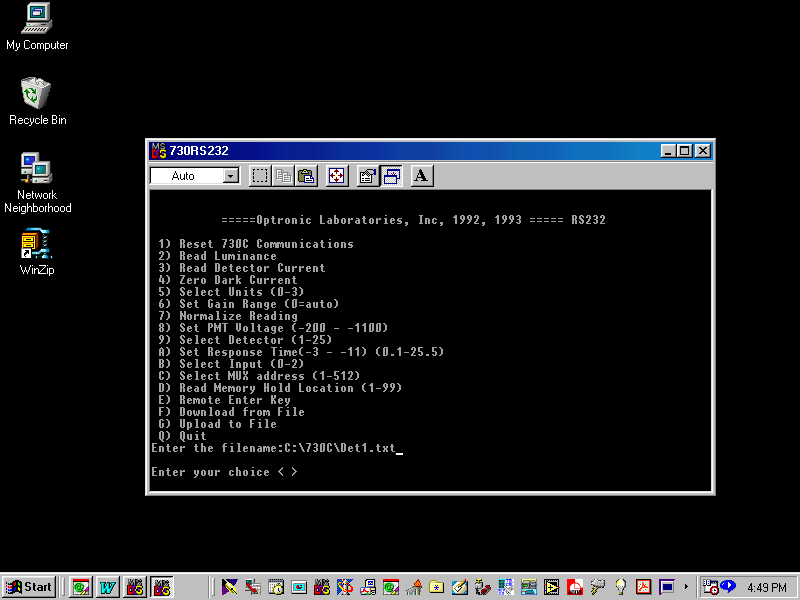 Entry field shows downloading is complete.
To exit the program, you select Q.
RUNNING 
730CRS232
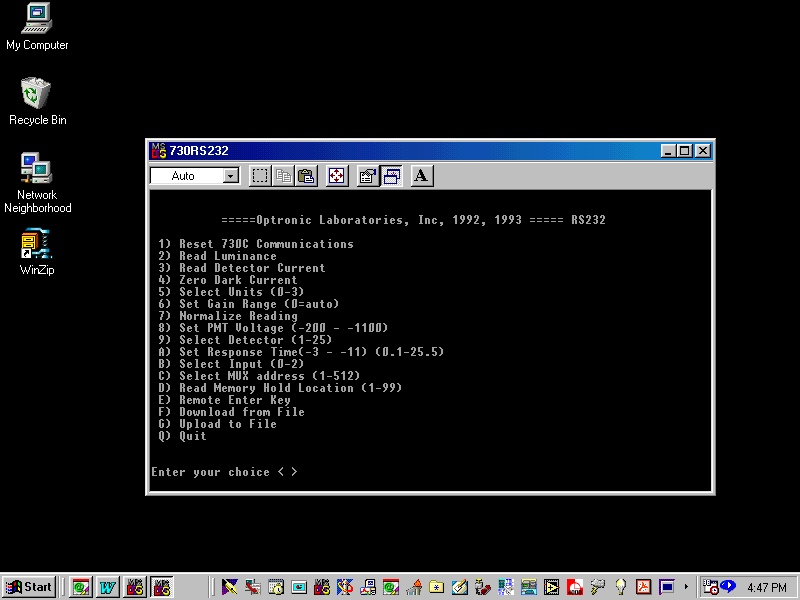 Q
MORE INFORMATION
• For more information:	Visit our website at OptronicLabs.com	Call 407-422-3171 to Contact an Application Engineer